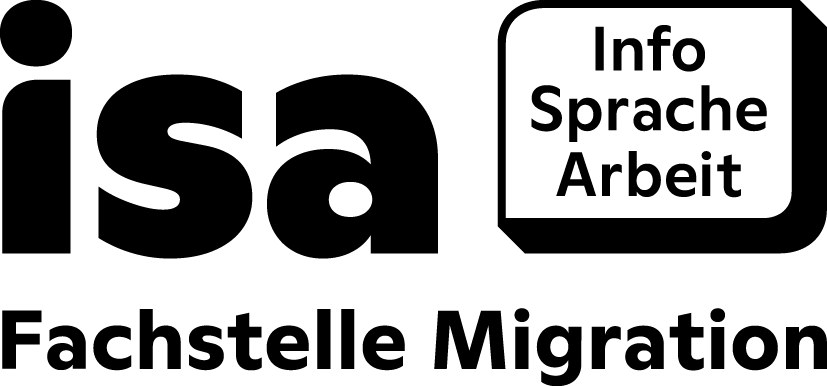 Schweizer Alltag:  Rechte und Pflichten
SAF Project – 22.8.2022
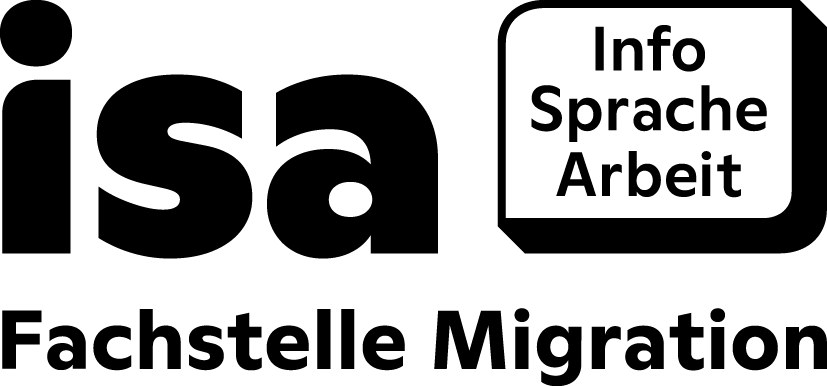 Um was geht es heute?
1. Vorstellung isa,  kurze Vorstellungsrunde

2. Themenblöcke 
Wohnen
Wohnungssuche, Unterhalt der Wohnung, Haushalt- und Haftpflichtversicherung, Wohnungskündigung, Umzug, Mietkaution

Hausmanagement 
Beziehung zu den Nachbarn und Müllentsorgung 

Mobilität
Mobility Angebote, Leasing-Verträge, öffentlicher Nahverkehr 

3. Workshops und Austausch
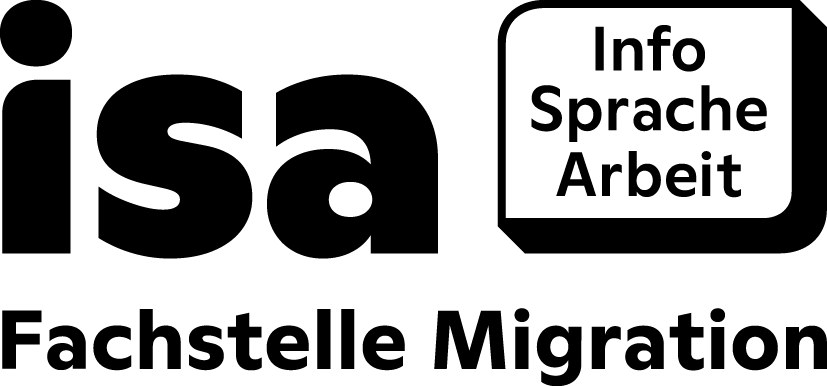 Wer sind wir?
Beratungsbereich isa 
Auskunft zu: migrationsrechtlichen Fragen (Einreise, Aufenthalt, Niederlassung, Einbürgerung, Familiennachzug, Härtefälle etc. keine Mandatsführungen!), Aus- und Weiterbildung, Arbeit, Spracherwerb, Familie und Kinder, Gesundheit, Wohnen, Sozialversicherungen, Finanzen, Umgang mit Behörden (Systemübersetzungen), Gewalt, Rassismus, Diskriminierung

Ziel: Zugänge, Partizipation und Chancengleichheit

Offene Beratung - kostenlos
MO-DO 16-18 Uhr 

Telefondienst – kostenlos 
MO-DO 14-16 Uhr 

Per Mail/Kontaktformular erreichbar
beratung@isabern.ch
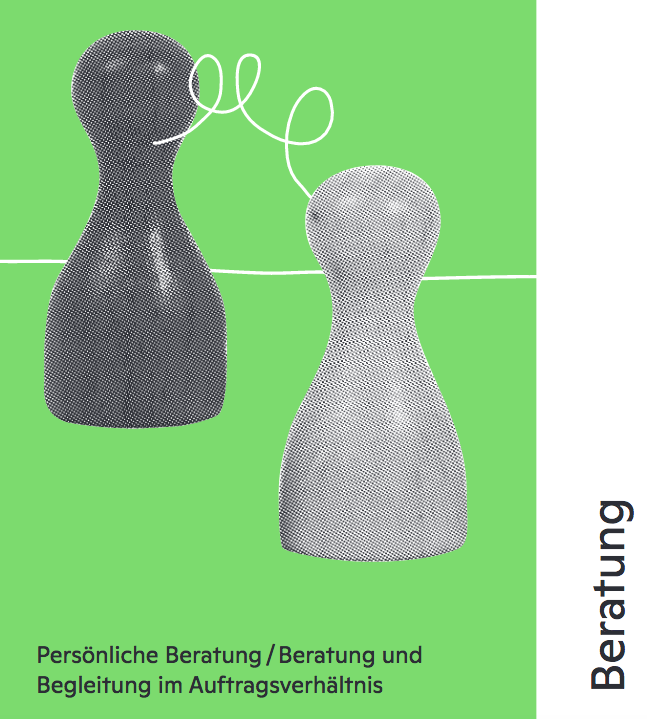 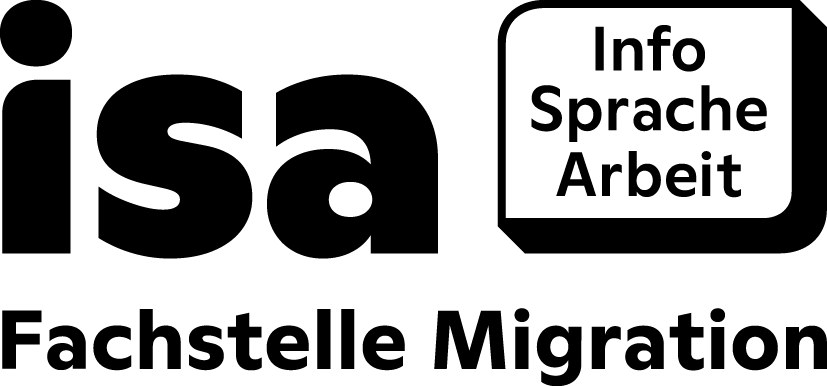 isa Dienstleistungen
Beratungsbereich
Grundauftrag
Berner Modell
Fach- und Projektberatung
Bildungsbereich
Deutschkurse
Fide Test (Sprachnachweis)
Interkulturelles Dolmetschen
Aus- und Weiterbildungen intercultura
Arbeitsintegration
Laufbahnberatung STEPS
Grundlagenarbeit
Veranstaltungen
Austauschsitzung Migration
Projekte
Wandern für Alle
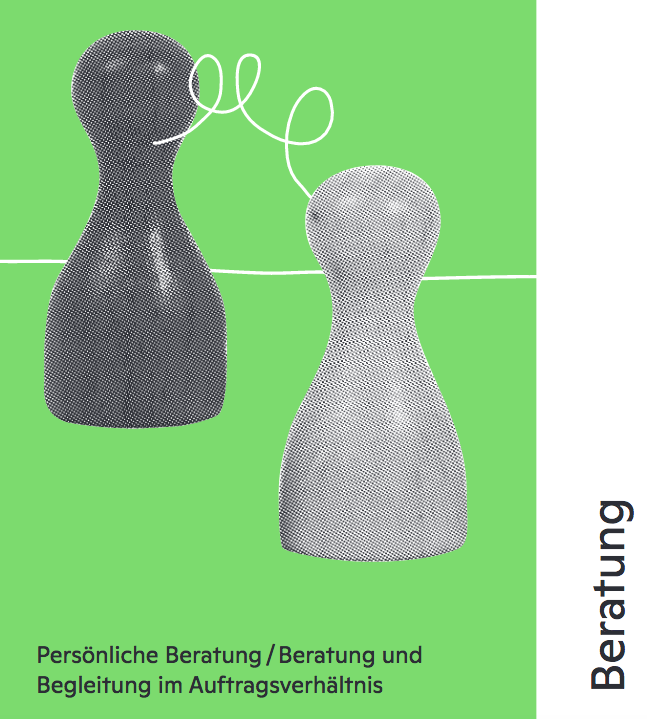 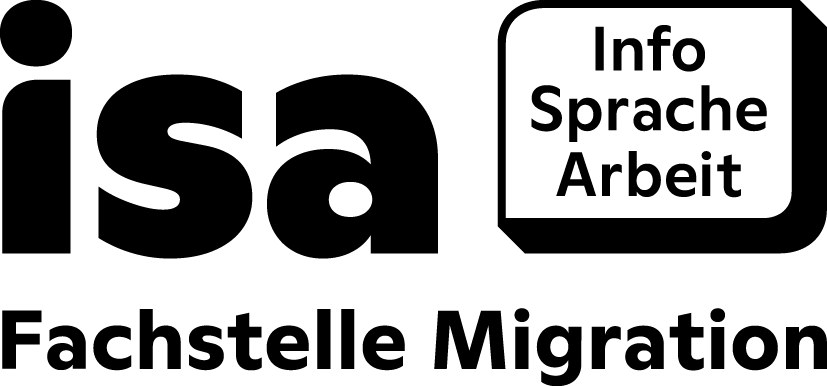 Wohnungssuche
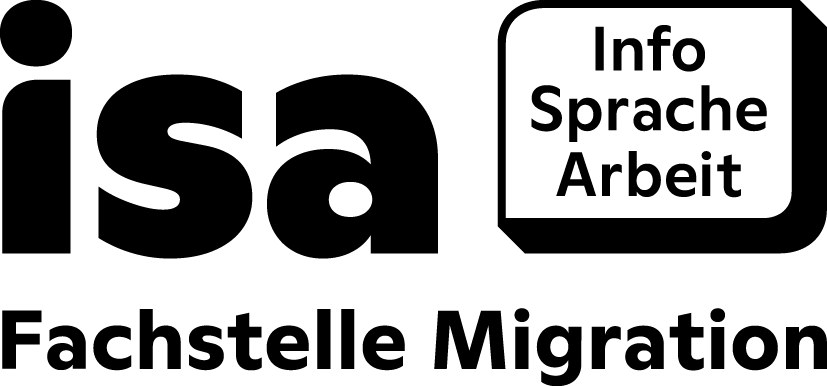 Wie finde ich eine Wohnung?
Suchportale im Internet
Baloise Immobilien, Wincasa.ch, Immo-klio.ch, homegate.ch, Newhome.ch, Comparis.ch, Trovas.ch, Urbanhome.ch, Alle-immobilien.ch, ImmoScout24.ch, tutti.ch, anibis.ch und viele andere mehr…
Für WG’s (Zimmersuche): www.wgzimmer.ch/

Soziale Netzwerke 
Gruppen auf FB: Bern Wohnung Zimmer WG,  Bärner WG- & Wohnigsmarkt 

Gruppenchats auf Telegram: https://t.me/joinchat/n-50O24IUIxmMWY0  (für Biel und Region), https://t.me/+HlbyQzYCSfYyYmFk (für Bern und Region) 
Eigene Posts veröffentlichen und von Freunden teilen lassen 

Anschlagbretter (z.B. bei Kirchen und Gemeindehäusern, Migros/Coop/Denner etc., Universität, etc.)

Vitamin B 

Inserate in Lokalzeitungen 

Sich selber inserieren 

Netzwerk der eigenen Hausverwaltung 

Ron ORP.ch > Immobilien
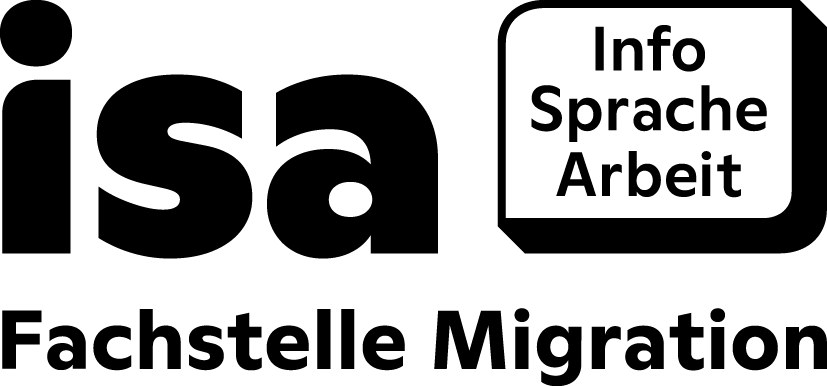 Wie bekomme ich die Wohnung?
Unterscheidung Vermieter:in und Verwaltung 
Bei vorzeitigem Auszug von Vormieter:in: Interesse möglichst bald und mit wenig Aufwand eine/n Nachmieter:in zu finden. Den ersten Besichtigungstermin zu bekommen lohnt sich!

Tipps bei Besichtigung bei Vormieter:innen:
Frühestmöglicher Besichtigungstermin 
Überzeugen Sie Vermieter:in, dass Sie ohne wenn und aber übernehmen (allenfalls Absichtserklärung unterzeichnen)
Zeigen Sie sich bereit Möbel etc. zu übernehmen 

Allgemeine Tipps (Besichtigung bei Vermieter und Verwaltung)
Begleitschreiben 
Referenzen von Vermieter:innen und Arbeitgeber:innen (vorher anfragen), aktueller Betreibungsregisterauszug
Bei Vermieter:innen einen bleibenden positiven Eindruck hinterlassen 
Nach Besichtigung Brief oder E-Mail schreiben, dass Sie an der Wohnung interessiert sind (Wieso gefällt Ihnen die Wohnung & weshalb soll man gerade Sie wählen sollte)

An Regeln halten
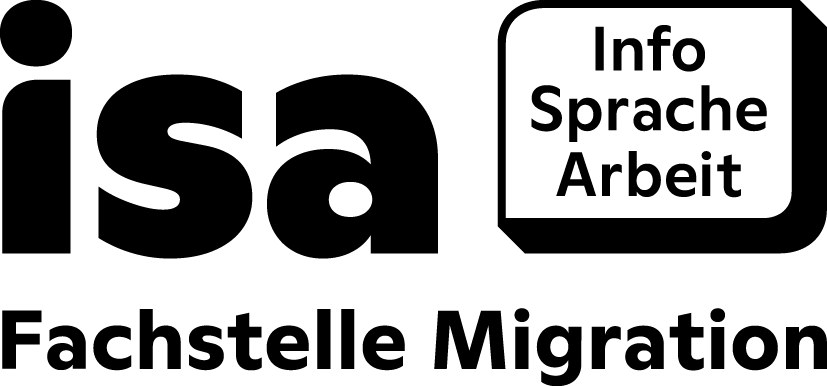 Begleitschreiben Wohnung
Bewerben Sie sich wie für eine Arbeitsstelle – das heisst: Verkaufen Sie sich!

Stellen Sie sich vor

Weshalb benötigen Sie die Wohnung?

Warum gerade diese Wohnung?

Vermeiden Sie Rechtschreibfehler (Rechtschreibeprogramme verwenden, gegenlesen lassen)

Geben Sie Referenzen an (Vermieter:in oder Arbeitgeber:in) 

Legen Sie einen aktuellen Betreibungsauszug bei
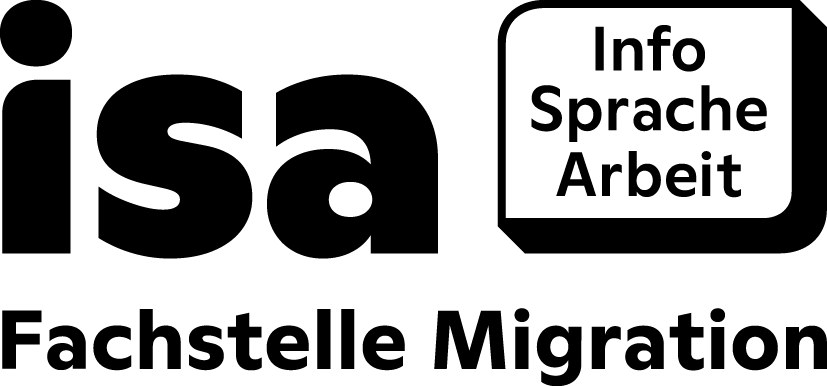 Mietkaution
Zweck: Sicherheit für Forderungen aus dem Mietverhältnis (Mietzinse, Nebenkosten, Schadenersatz)
Höhe der Kaution: Max. 3 Bruttomonatsmietzinse
Vermieter:in ist verpflichtet die Kaution auf einem Sperrkonto zu hinterlegen! 
Mietkautionsversicherungen (z.B. goCaution, SmartCaution, SwissCaution, firstcaution.ch) : Die der Versicherung bezahlten Prämien und Gebühren erhält der Mieter nicht mehr zurück
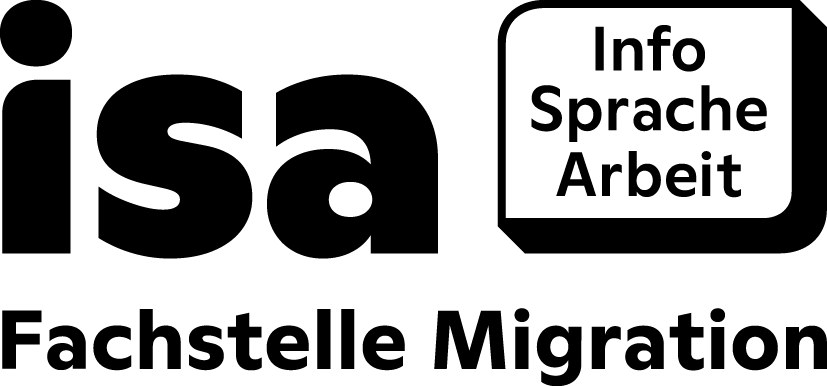 Unterhalt der Wohnung
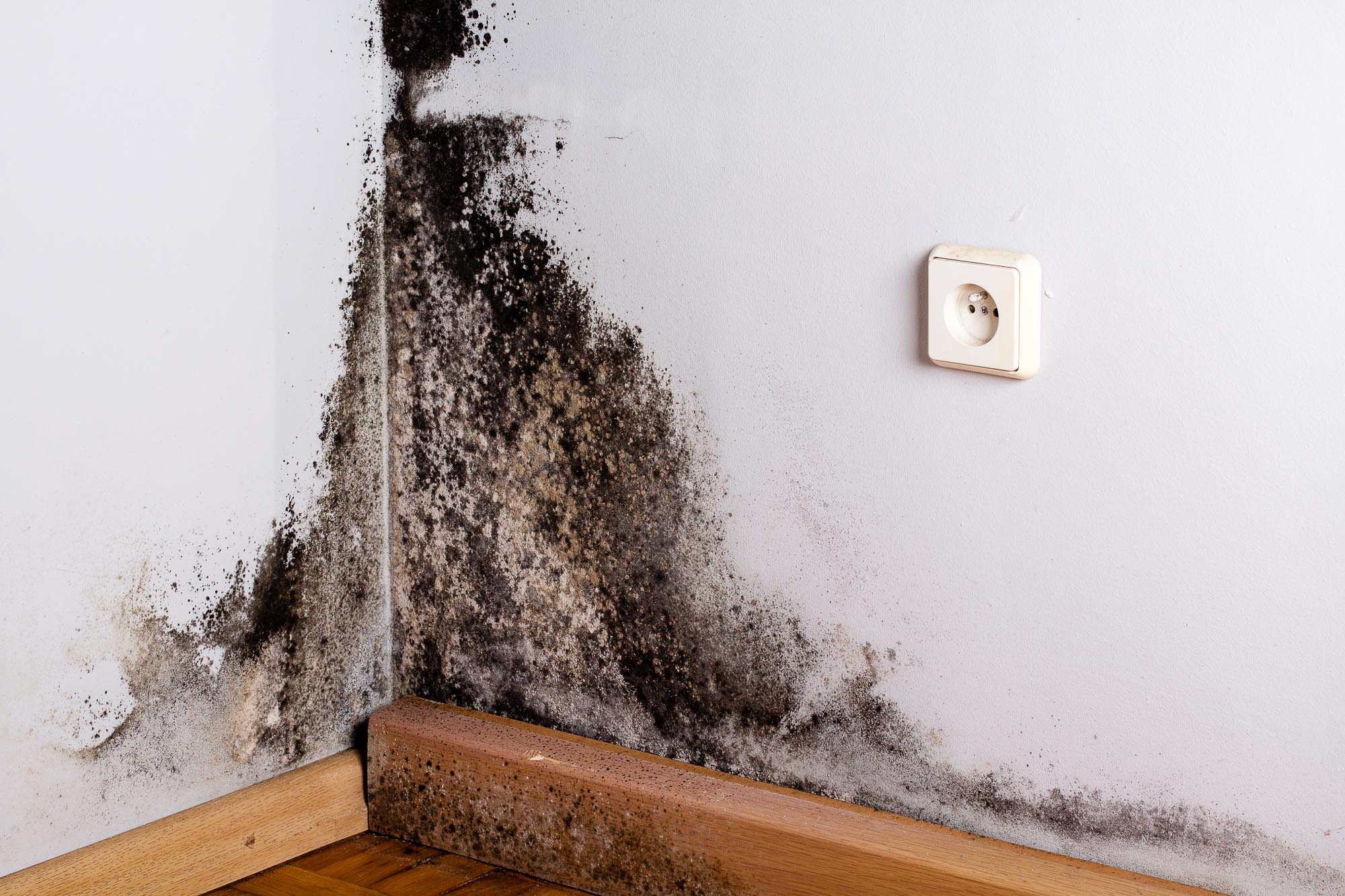 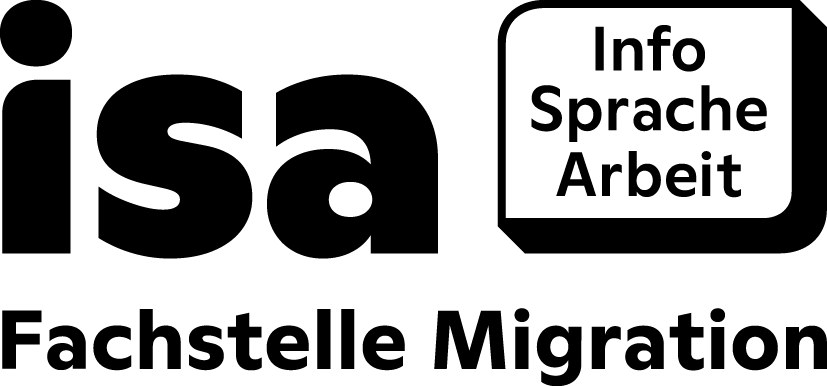 Unterhalt der Wohnung
Zuständigkeiten Vermieter:innen
Vermieter:innen sind für den Unterhalt der Wohnung zuständig
Besteht ein grösserer Mangel am Mietobjekt, der den Gebrauch des Mietobjekts beeinträchtigt, muss der/die Vermieter:in diesen beseitigen (z.B. Ausfall Heizung)
 > Melden Sie den Mangel schnellstmöglich dem/der Vermieter:in, verlangen Sie eine Frist zur Behebung
Für die Dauer des Mangels kann eine Mietzinsreduktion verlangt werden

Zuständigkeiten Mieter:innen 
Mieter:innen müssen für kleine Reparaturen aufkommen:
z. Bsp.: Auswechseln Duschschlauch, Dampfabzugsfilter, Dichtung Wasserhahn, Sicherungen, Glühbirnen, 
	> Vgl. Merkblatt: Kleine Reparaturen in der Mietwohnung 

Mieter:innen muss für Schäden aufkommen, die durch unsachgemässen Gebrauch entstanden sind und nicht als normale Abnützung gelten:
z. B. : Kinder haben Tapete verkritzelt, der Hund hat die Holzwand angenagt, Wasserschaden auf dem Parkett
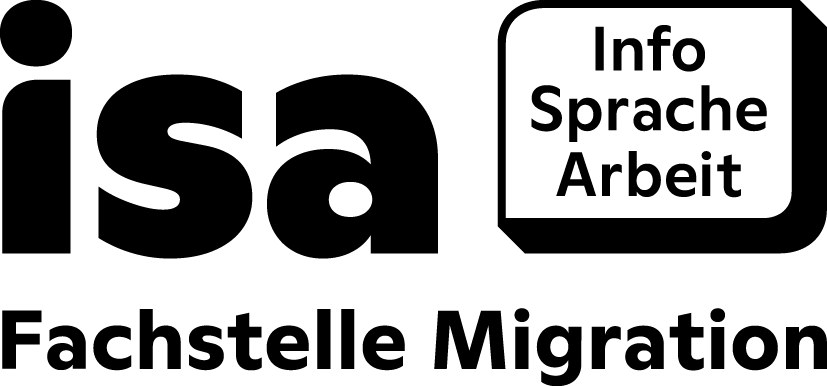 ACHTUNG: Haftung bei Feuchtigkeitsschäden
Mieter:innen müssen die Wohnung regelmässig lüften

Bei Schimmel aufgrund mangelhafter Isolierung ist der/die Vermieter:in zuständig! 

Der/die Mieter:in hat bei Feuchtigkeitsschäden die gleichen Rechte wie beim Vorliegen anderer Mängel:
Beseitigung des Mangels 
Herabsetzung des Mietzinses 
Ersatz des entstandenen Schadens (Möbel, die mit Schimmel befallen wurden)
Kündigung
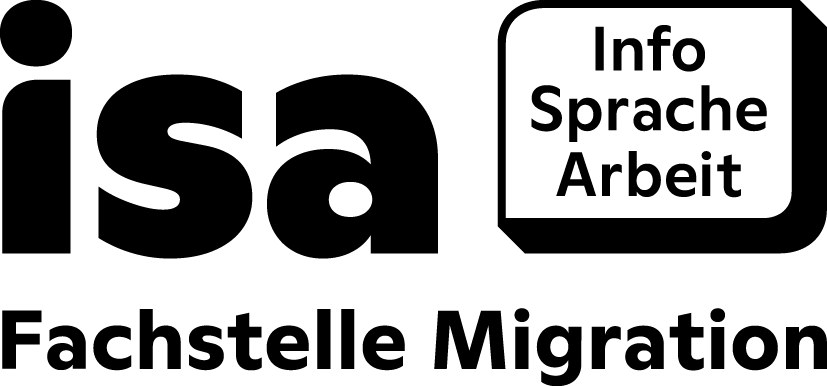 PrivathaftpflichtversicherungHausratversicherung
Privathaftpflichtversicherung
Deckt Schäden, die Sie Dritten zufügen
- Wenn Sie Dritten einen Schaden zufügen, sei es mit Absicht oder aus Fahrlässigkeit, sind sie ihm zum Ersatz verpflichtet (Art. 41 OR) 
Die Versicherung ist freiwillig, aber sehr empfehlenswert
Gerade bei Wohnungsmiete sehr sinnvoll, da hohe Mietschäden entstehen können. 
Teilweise Verpflichtung einer Privathaftpflichtversicherung durch Vermieter:in

Hausratversicherung 
Deckt Schäden, die an den persönlichen Sachen im Haushalt entstehen 
Basis: Deckt alle Schäden die durch Feuer, Wasser, Einbruchdiebstahl oder Elementarereignisse (Hagel und Sturm) entstehen
> Schäden an Möbeln, Kleidern, elektronischen Geräten, Accessoires etc. 


> Privathaftpflichtversicherung und Hausratversicherung können zusammen abgeschlossen werden, dann spricht man von Haushaltversicherung
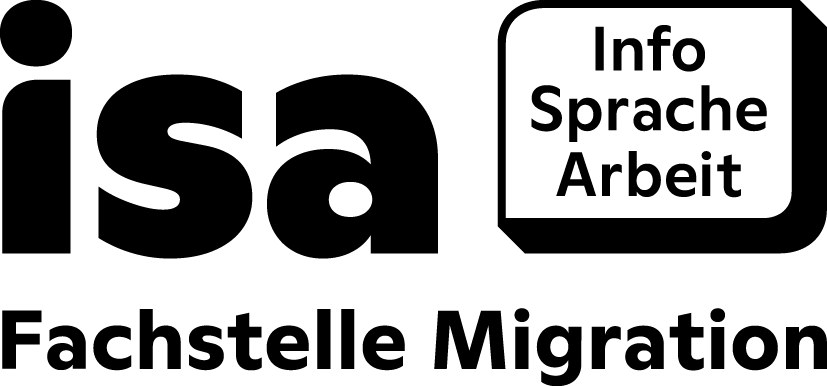 Kündigung Wohnung
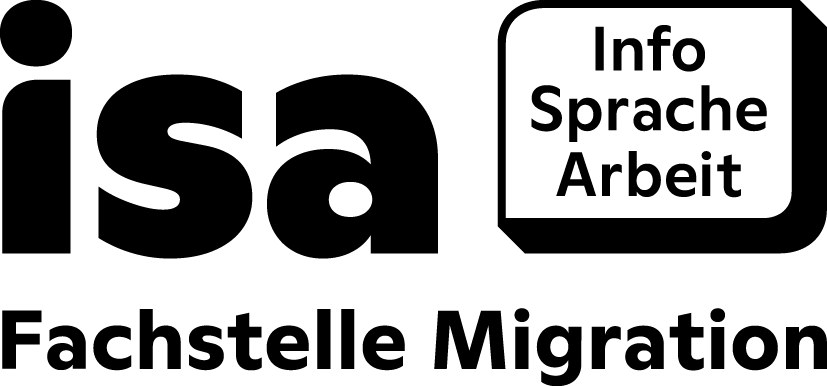 Kündigung Wohnung:Was muss ich beachten?
Formelle Anforderungen:
Schriftliche Kündigung. Mündliche Kündigung ist ungültig!
Familienwohnungen und WGs: Beide Partner, bzw. alle die den Mietvertrag unterschrieben haben, müssen die Kündigung unterschreiben 
Kündigungsfrist und Kündigungstermin einhalten 
Kündigungsfrist für Wohnungen:  i.d.R. 3 Monate (wenn nicht vertraglich eine andere Frist vereinbart wurde)
Kündigungstermin: Werden vertraglich vereinbart. Wenn nicht vertraglich vereinbart: Orts- und quartierübliche Kündigungstermine: Schlichtungsbehörde  http://www.mietrecht.ch/index.php?id=71 
Oft: 31. März, 30. Juni, 30. September // Stadt Bern :  30. April und 31. Oktober 
Zustellung:
Kündigung muss vor Beginn der Kündigungsfrist bei Vermieter:in eingetroffen sein
[Speaker Notes: Beispiel: 3 Monate KF und 31.3./30.6./30.9. als KT. Kündigung trifft am 2. Juli bei Vermieterin ein: Sie verpassen somit den Kündigungstermin vom 30.9. und mpssen grundsätzlich bis am 31.3. Miete bezahlen.]
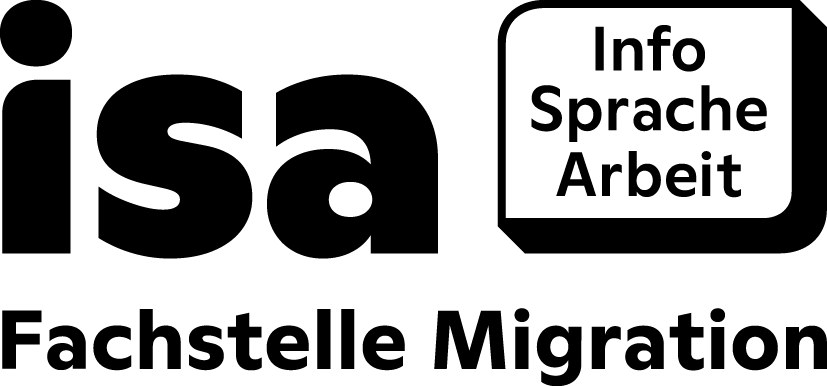 Vorzeitiger Auszug
Was tun,  wenn ich die Kündigungsfrist oder den Kündigungstermin nicht einhalten kann?

Rechtzeitig (solvente) Nachmieter:in finden  
Vermieter:in muss genügend Zeit haben, Nachmieter:in zu prüfen (max. 4 Wochen)

Anforderungen an Nachmieter:in:
Zahlungsfähigkeit: Fähig Miete vollständig und pünktlich zahlen zu können, Mietzins nicht höher als 1/3 des Einkommens, keine (wesentlichen) Betreibungen und Verlustscheine
Zumutbarkeit: es dürfen keine anderen oder höheren Anforderungen an Ersatzmieter:in gestellt werden

Falls Ihnen nicht gelingt eine/n Nachmieter:in zu stellen, müssen Sie bis zum nächstmöglichen Kündigungstermin bezahlen
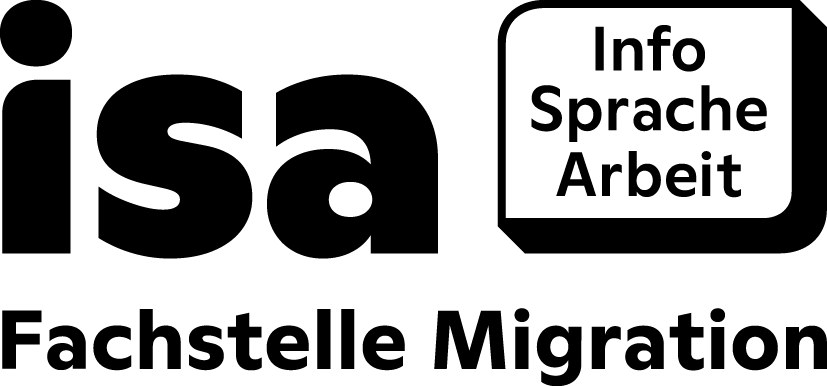 Umzug & Wohnungsabgabe
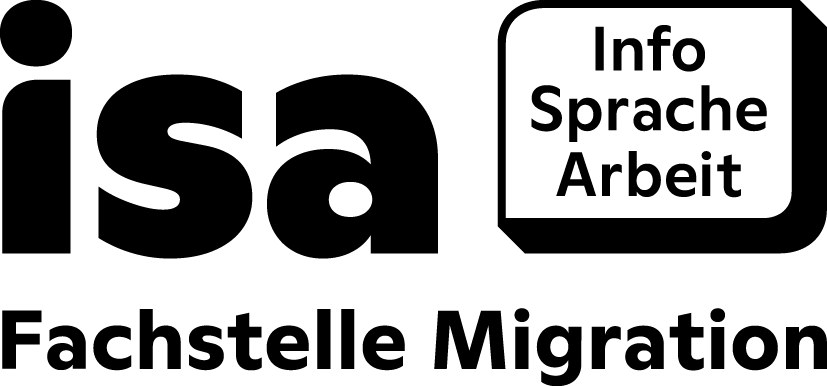 An was muss ich bei meinem Umzug denken?
Für Endreinigung genügend Zeit einberechnen 
Kleine Schäden selber beheben (Vgl. Merkblatt)
Rückgabeprotokoll genau durchlesen (Vgl. Merkblatt Wohnungsübergabe)
Fristgerechte Abmeldung bei alter Gemeinde und Anmeldung bei neuer Gemeinde
Post umleiten lassen 
Neue Wohnung auf Mängel überprüfen/Fotos machen 
Freigabe Kaution
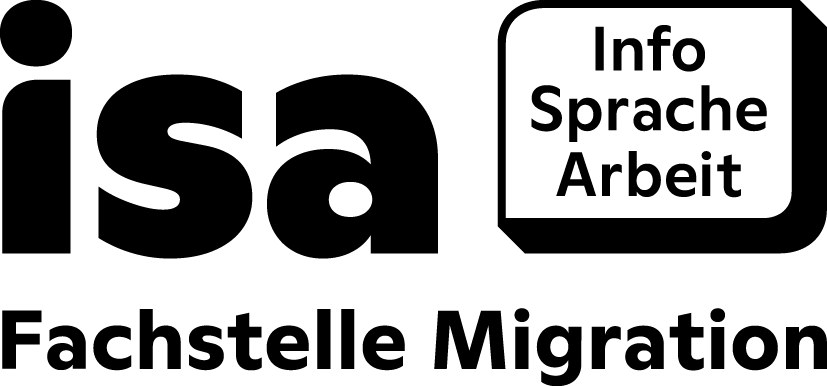 Endreinigung
Böden, Kacheln und Kunstharzflächen müssen aufgewaschen werden
Spannteppiche sind zu schamponieren
Fensterscheiben und -simse aussen und innen reinigen
Alle Schränke müssen innen und aussen sauber geputzt werden
Küchenapparate müssen gründlich gereinigt werden; der Filter des Dampfabzuges muss in aller Regel ersetzt werden
Sanitäre Armaturen müssen bei Bedarf entkalkt werden
Dübellöcher müssen mit Tubengips fachmännisch zugespachtelt werden
Verstopfte Abläufe sind zu reinigen


Genügend Zeit einberechnen 
Genügend Personen einberechnen 
Allenfalls lohnt es sich, ein Putzinstitut beizuziehen  
Achtung: Wenn die Wohnungsreinigung nicht ok ist, wird die Vermieterschaft die Reinigung auf Kosten der Mieterschaft veranlassen (und ggf. mit dem Mietzinsdepot verrechnen)
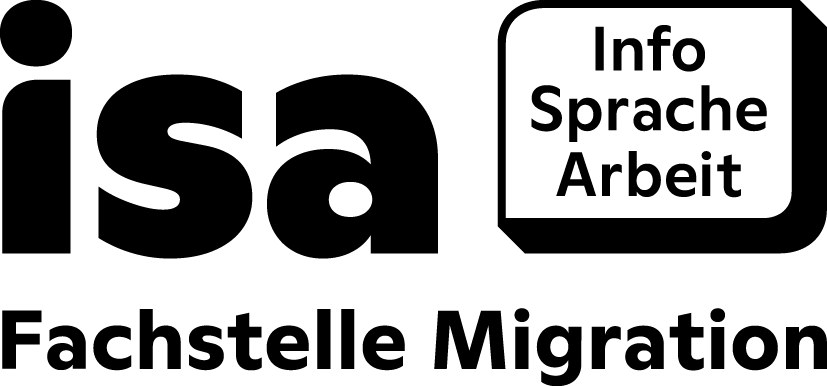 Wann bekomme ich meine Kaution zurück?
Zeitpunkt der Freigabe der Kaution:
Sobald Mietzinse, Nebenkosten und allfällige Mietschäden beglichen sind, innerhalb einer Frist von 1 Monat
Vermieter:in kann einen Teil der Kaution für die Nebenkosten zurückhalten

Vorgehen bei Weigerung des/der Vermieter:in die Kaution freizugeben: 
Schlichtungsbehörde kontaktieren (Vgl. Musterbriefe)
Oder abwarten: Bank darf dem/der Vermieter:in die Kaution nur aushändigen, wenn rechtskräftiges Gerichtsurteil und rechtskräftiger Zahlungsbefehl vorliegt. Wenn Vermieter:in den  Anspruch nicht innerhalb 1 Jahres geltend gemacht hat, können Sie die Rückerstattung der Mietkaution verlangen (vgl. Musterbrief)
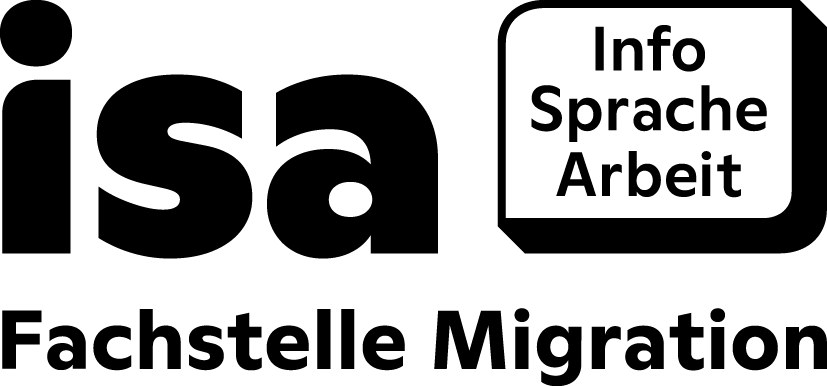 An wen kann ich mich wenden?Wo finde ich weiter Informationen?
Schlichtungsbehörde Kt. Bern 
www.zsg.justice.be.ch/de/start/ueber-uns/schlichtungsbehoerden/bern-mittelland. nd.ch/
- Kostenlose Rechtsberatung bei Frage im Mietrecht  
Mieterinnen und Mieterverband
www.mieterverband.ch/
Infos zum Mietrecht 
Persönliche Mietrechtsberatung, Telefonische Rechtsberatung (Für Mitglieder gratis. 150 CHF/Jahr) 
Telefonische Beratung für Nicht-Mitglieder: 0900 900 800, (4.40/Minute)
Beobachter
www.beobachter.ch/
Grundlageinformationen 
Für Beobachter-Mitglieder: Juristische Beratung (per Mail und Telefon)
Guider.ch: 15 CHF/Monat, kann nach 1 Monat wieder gekündigt werden
Hausmanagement
Hausordnung/Ruhezeiten/Brandschutz
 Tipp: Lesen Sie die Hausordnung zum Mietvertrag!

Es gelten Ruhezeiten (i.d.R. Mittags und von 22.00-07.00 Uhr)
Es gelten besondere Regeln für den Brandschutz (z.B. betreffend Abstellen von Kinderwagen und Möbeln in den Korridoren/Eingangsbereichen/Kellern etc.) 
Wäsche waschen, Rasen mähen und andere Aktivitäten sind u.U. am Wochenende verboten 

Probleme mit der Nachbarschaft 
Grundsatz: Alle Mietparteien sind gleichberechtigt
Bei Problemen: Direktes Gespräch suchen, freundlich bleiben
Wenn das nicht hilft: Hausverwaltung kontaktieren (bei wichtigen Anliegen besser schriftlich).
(Nur) im Notfall: Polizei

Waschordnung
In der Regel verfügen Wohnhäuser über eine gemeinschaftlich genützte Waschküche und einen Plan/Regel, wer sie wann benützen kann.
Hausmanagement
Mülltrennung und Entsorgung
Hauskehricht: Informieren Sie sich, an welchen Tagen der Müll abgeholt wird. Stellen Sie den Müll max. 12 Stunden vorher auf die Strasse. Nur offizielle Müllsäcke der Wohngemeinde verwenden. 

Kompost/Gartenabfälle: Spezielle Container benutzen (können bestellt werden)

Glas, Alu, Altpapier, Batterien, PET: Spezielle Entsorgungsstellen in Ihrer Nähe (Plastikflaschen und PET können auch bei Migros und Coop etc. entsorgt werden)

Sperrmüll: Entsorgungshöfe, je nach Gemeinde Abholdienst oder spezielle Gebührenmarken
https://www.bern.ch/themen/abfall/entsorgungskalender
https://www.ostermundigen.ch/de/abfallwirtschaft/abfall-und-recycling.php
https://www.koeniz.ch/wohnen/abfall--entsorgung/abfall-und-entsorgung
Hausmanagement
Nachbarschaftspflege, Demokratie im Haus, Konfliktbewältigung, gegenseitige Hilfe… 
In der Schweiz leben die meisten Leute leider aneinander vorbei (man kennt sich nicht). Im Konfliktfall kann das Probleme verursachen, weil man sich nicht kennt. 
Nachbarn kennenlernen und Treffen der Bewohner:innen können nützlich sein: 
Sie können gemeinsam die Waschordnung besprechen
Probleme können im Gespräch gelöst werden
Es entstehen Bekanntschaften für gegenseitige Hilfe
Wenn der/die Nachbarin Sie kennt, vertraut Sie Ihnen mehr und wendet sich an Sie, wenn etwas ist 
 Tipp: Stellen Sie sich Ihren neuen Nachbarn vor und grüssen Sie sich gegenseitig. Sprechen Sie Probleme direkt an und suchen Sie nach einvernehmlichen Lösungen.
Mobilität
Auto/Motorrad
Wenn Sie ein eigenes Auto haben: 
Öffentliche Parkplätze sind rar und nur für kurze Zeit ist das Parkieren möglich/gratis. 
In Bern gibt es Parkkarten für Ihr Wohnquartier (Fr. 264.-/Jahr), 4-Stunden und Tageskarten blaue und weisse Zone (Fr. 9.-/16.-, online, bei der Stadt oder an Ticketautomaten Bernmobil erhältlich) 
https://www.bern.ch/themen/mobilitat-und-verkehr/motorrad-und-auto/parkieren/parkkartenzonen
https://www.bern.ch/themen/mobilitat-und-verkehr/motorrad-und-auto/parkieren/parkkarten-fuer-besucherinnen-und-besucher

Öffentlicher Verkehr (ÖV)
Im Kanton Bern gibt es folgende Verkehrsverbünde: SBB (ganze Schweiz), BLS, Libero (Kantone Bern und Solothurn), BernMobil (Stadt Bern und Agglomeration) 

Angebote SBB: Halbtax Abonnement (Tickets in der ganzen Schweiz zum halben / reduzierten Preis), Generalabonnement (GA) (Gratis in der ganzen Schweiz ÖV benutzen), seven25 (freie Fahrt ganze Schweiz für Personen unter 25 Jahren ab 19.00 Uhr), Spartickets und Spartageskarte SBB (für gewählte Verbindung/Tag bis zu 70% Rabatt bzw. ab Fr. 29.-) 
https://www.sbb.ch/de/abos-billette/kaufmoeglichkeiten/sparen.html/
Mobilität
Angebote von Libero 
Jahresabos, Monatsabos für Ihre Zonen/Strecken
https://www.mylibero.ch/de/zonenplan
https://www.mylibero.ch/de/abos

 Tipp! Praktisch: SBB-App für das Smartphone und Swisspass.ch login 
Beim Online-Ticketkauf werden Spartickets angezeigt

Mobility Carsharing
Mit dem Jahresabo fährst du ein ganzes Jahr lang für CHF 10.75 pro Monat.
Abo-Gebühr CHF 129 pro Jahr
Fahrten ab CHF 2.00/h und CHF 0.55/km
Fahrtengutschrift CHF 30 jährlich*
Zugang zu allen Fahrzeugkategorien
Mobilität
CLICK & DRIVE – DAS ANGEBOT FÜR SELTENFAHRER*INNEN
Fahrzeuge spontan nutzen und nur bezahlen, wenn man fährt. Dafür fallen zum Fahrtarif zusätzlich +CHF 1.00/h und +CHF 0.10/km an.
Keine Abo-Gebühren
Einmalige Registrierungsgebühr CHF 25.-
Fahrten ab CHF 3.00/h und CHF 0.65/km
Zugang zu allen Fahrzeugkategorien
https://www.mobility.ch/de/privatkunden/abos-und-preise

Fahrrad und E-Trottinets
Die günstigste Art der Mobilität ist das Velo (Fahrrad) 
Auch hier gibt es öffentliche Angebote
https://www.publibike.ch/de/publibike/news/Velo-Bern
https://www.publibike.ch/de/publibike/pricing
Mobilität
Auto-Leasing
Vorteile: 
Planungssicherheit durch feste Monatsraten
Laufzeiten erlauben grösstmögliche Flexibilität
Keine teuren Reparaturen
Unvorhersehbare Risiken trägt die Leasinggesellschaft
Keine Probleme mit dem Verkauf
Nachteile: 
Leasingfahrzeuge sind kein Eigentum des Mieters
Mögliche Probleme bei der Rückgabe
Vorzeitige Vertragskündigung meist relativ teuer
Freie Werkstattwahl meist ausgeschlossen
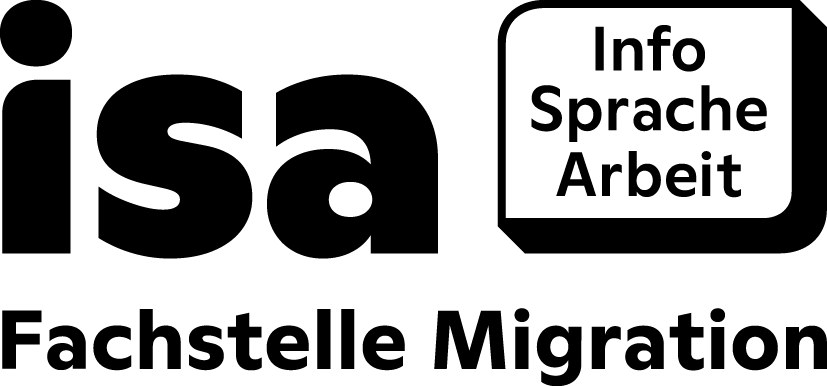 Workshops / Austausch
Eigene Tipps und Erfahrungen in Zusammenhang mit Wohnungssuche / Wohnungskündigung / Unterhalt der Wohnung / Umzug 
Hausmanagement / Nachbarschaftsfragen / Entsorgung 
Mobilität / Leasing
DANKE!
Danke für die Aufmerksamkeit!
Wir freuen uns auf Ihre Fragen, Anregungen und Ideen! 
Diese Präsentation können Sie per Mail an: 
beratung@isabern.ch elektronisch bestellen